Year 11 GCSE Photography Learn Sheet
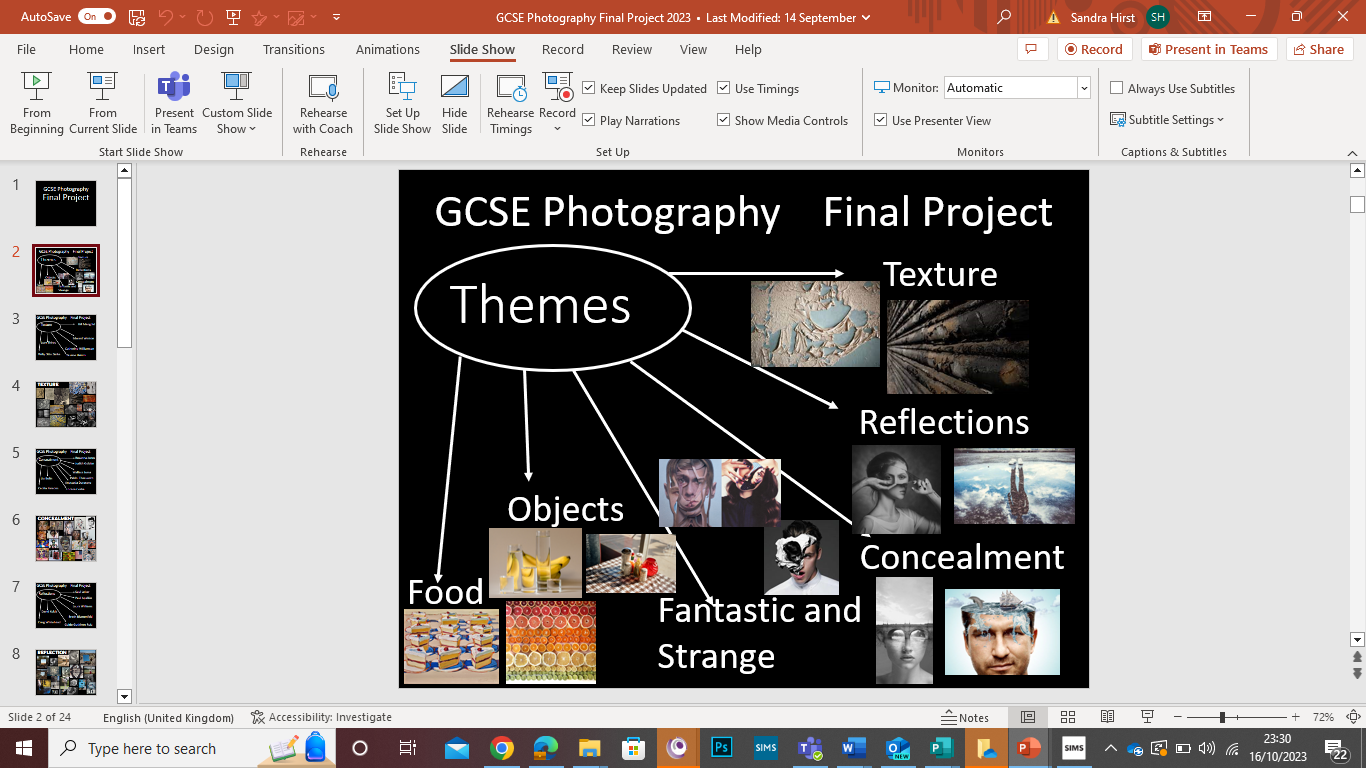 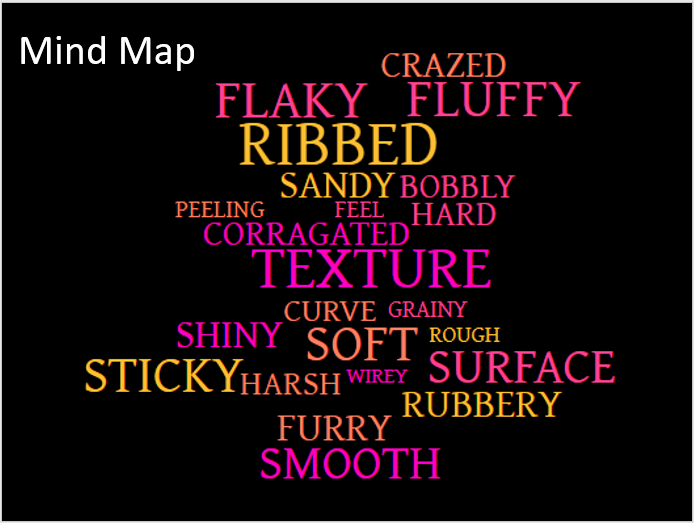 AO2: Refine work by exploring ideas, 
selecting and experimenting with
appropriate media, materials, techniques and processes.
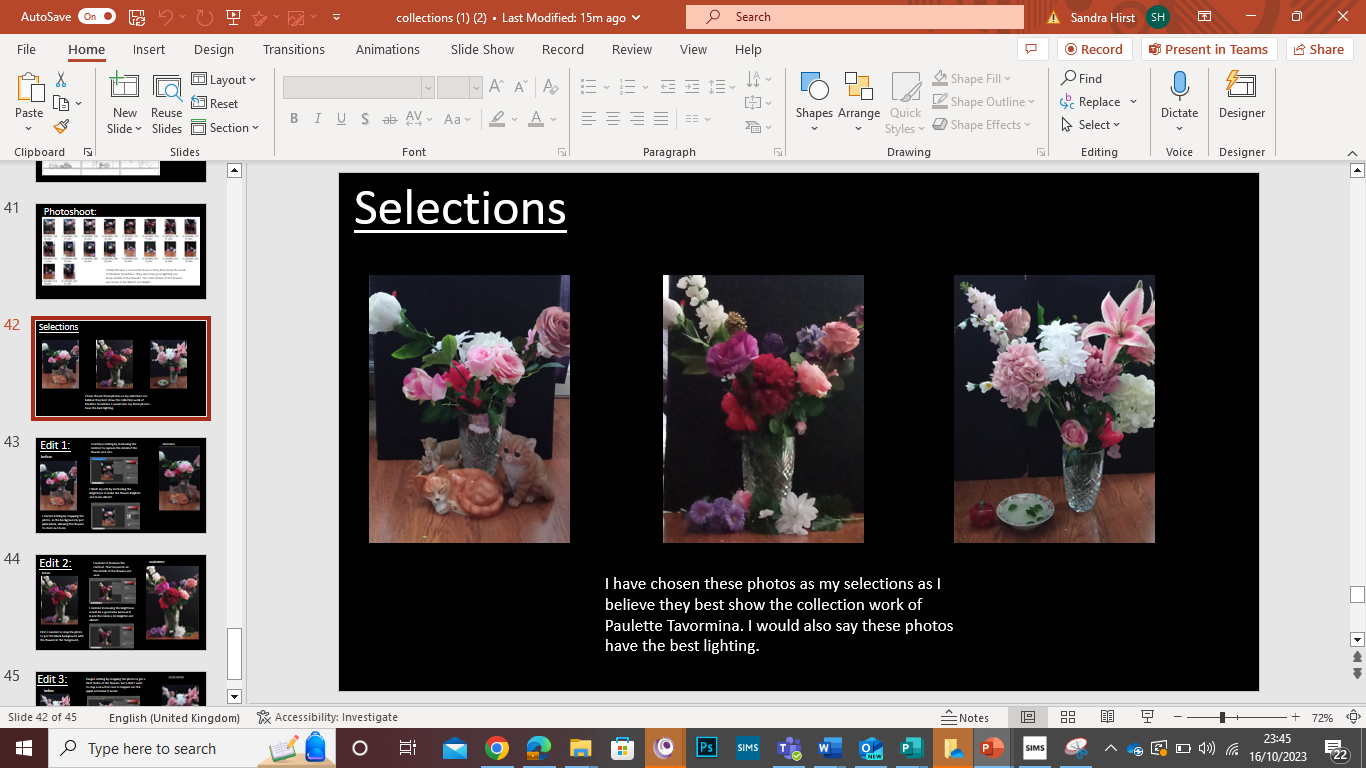 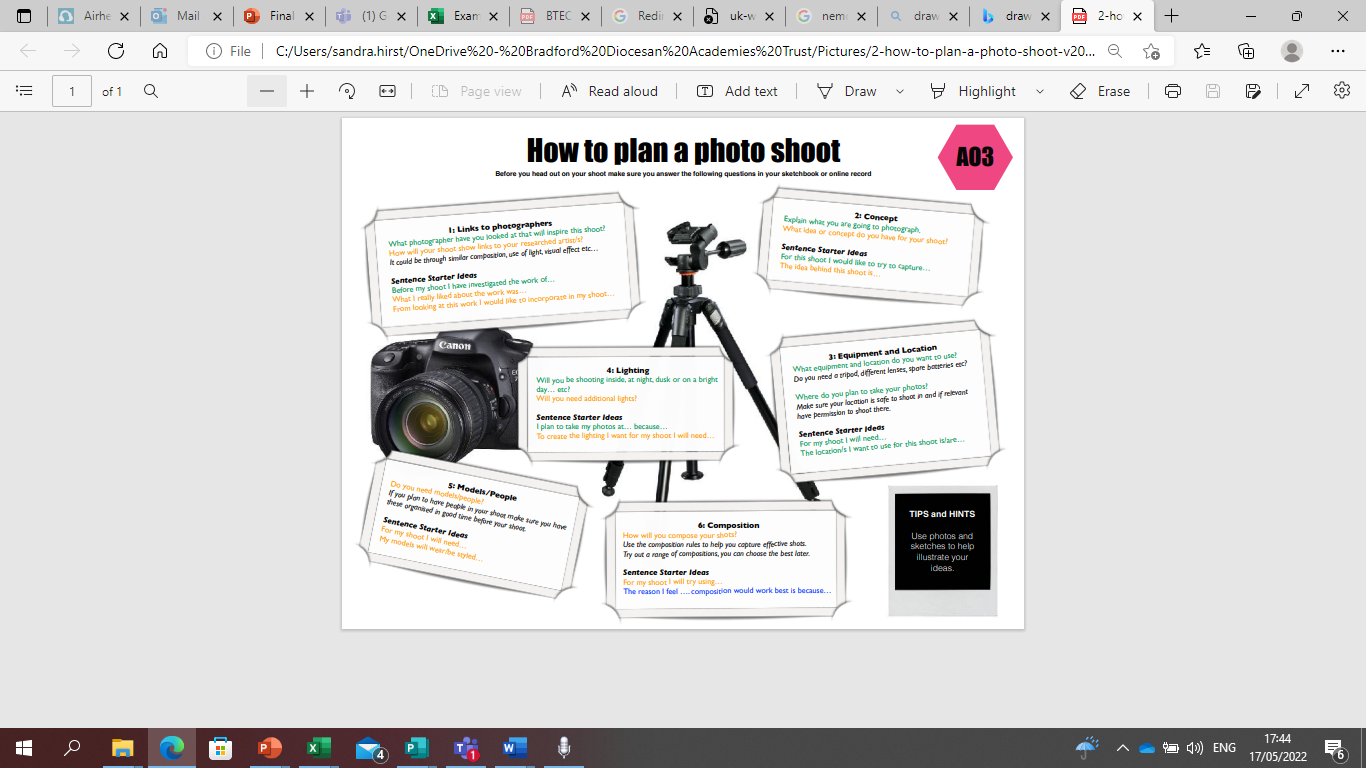 AO1: Develop ideas through                     Investigations, demonstrating critical                    understanding of sources.
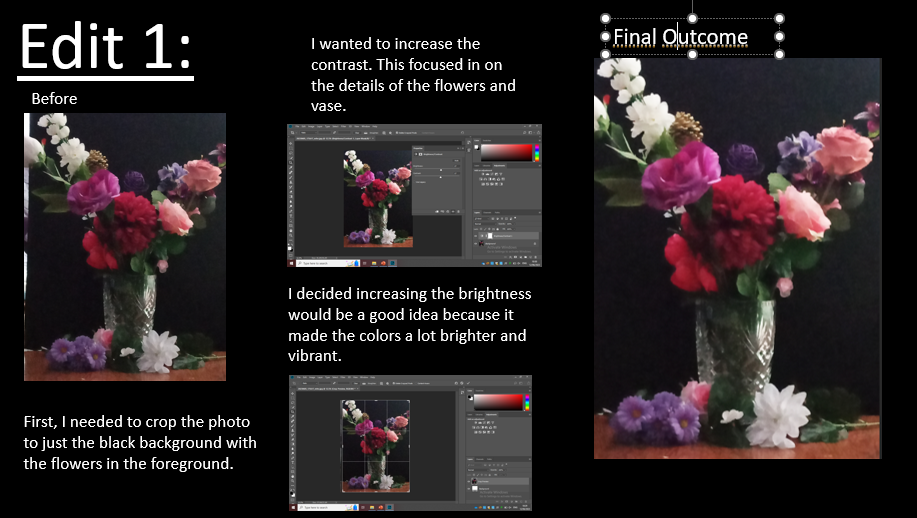 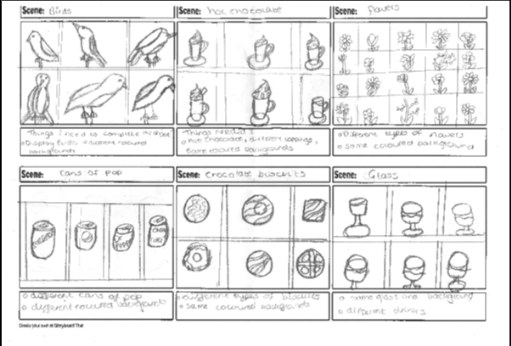 AO3: Record ideas, observations and insights  relevant to  intentions as work progresses.
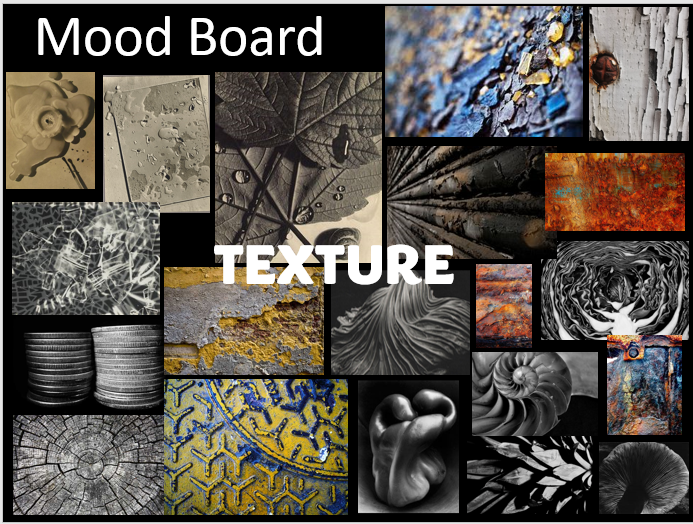 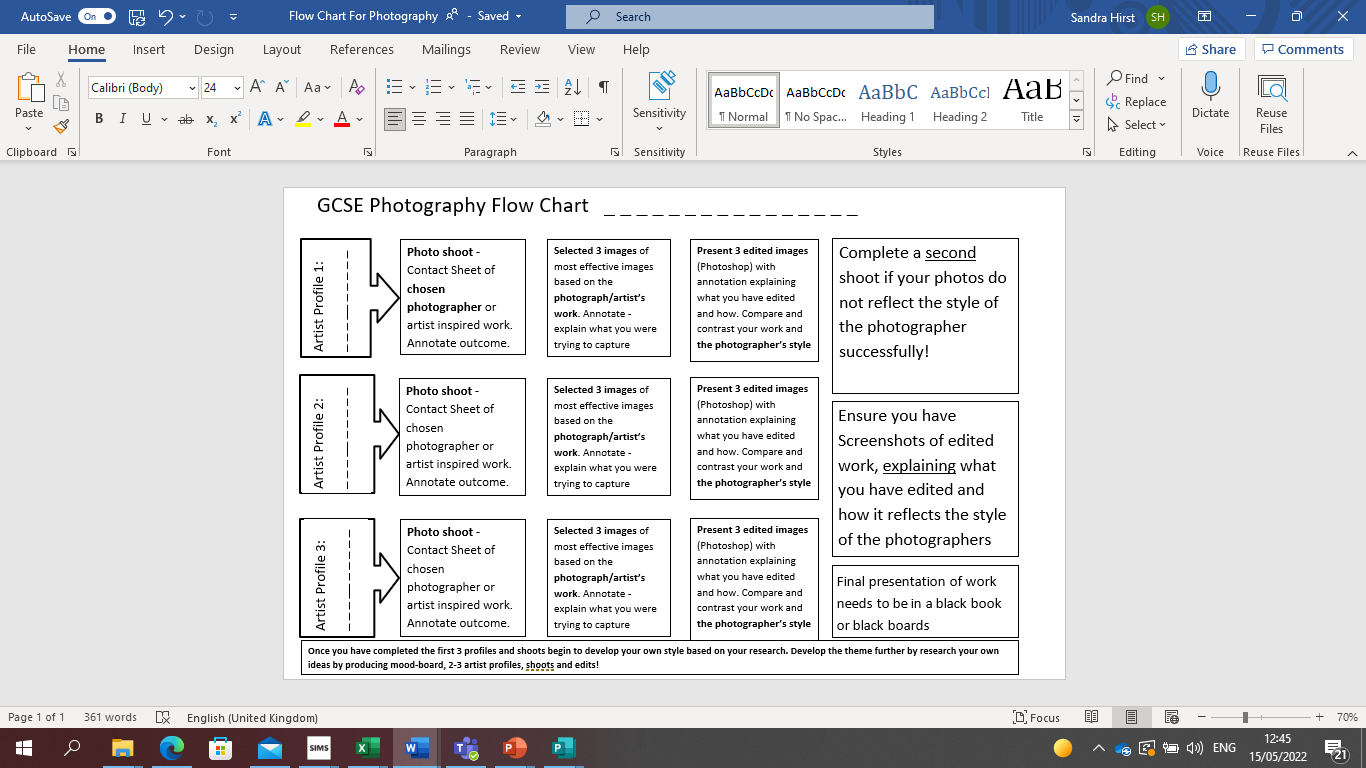 AO4: Present a personal and meaningful response
that realises intentions and demonstrates
understanding of visual language.
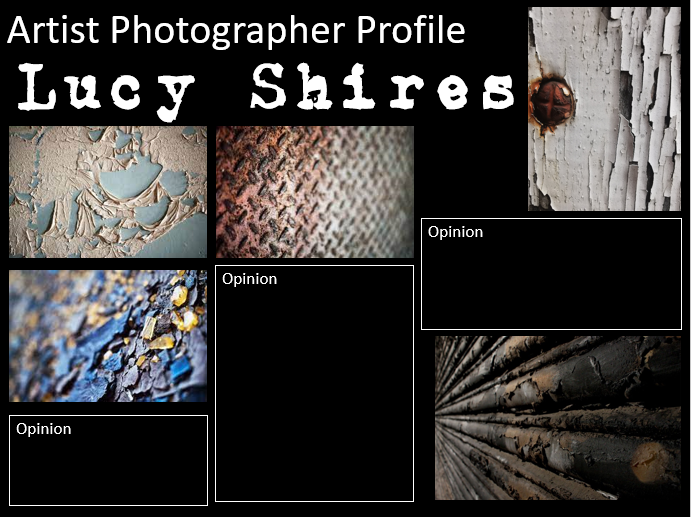 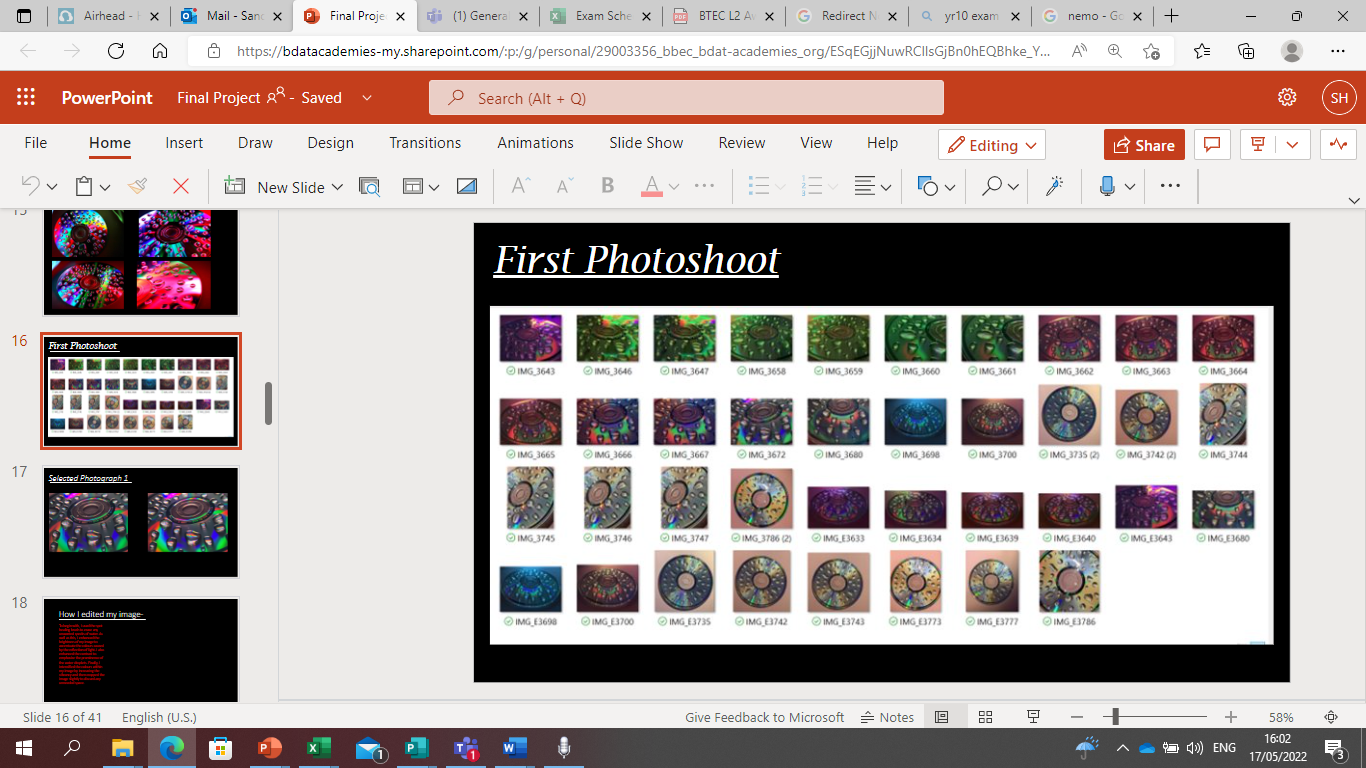 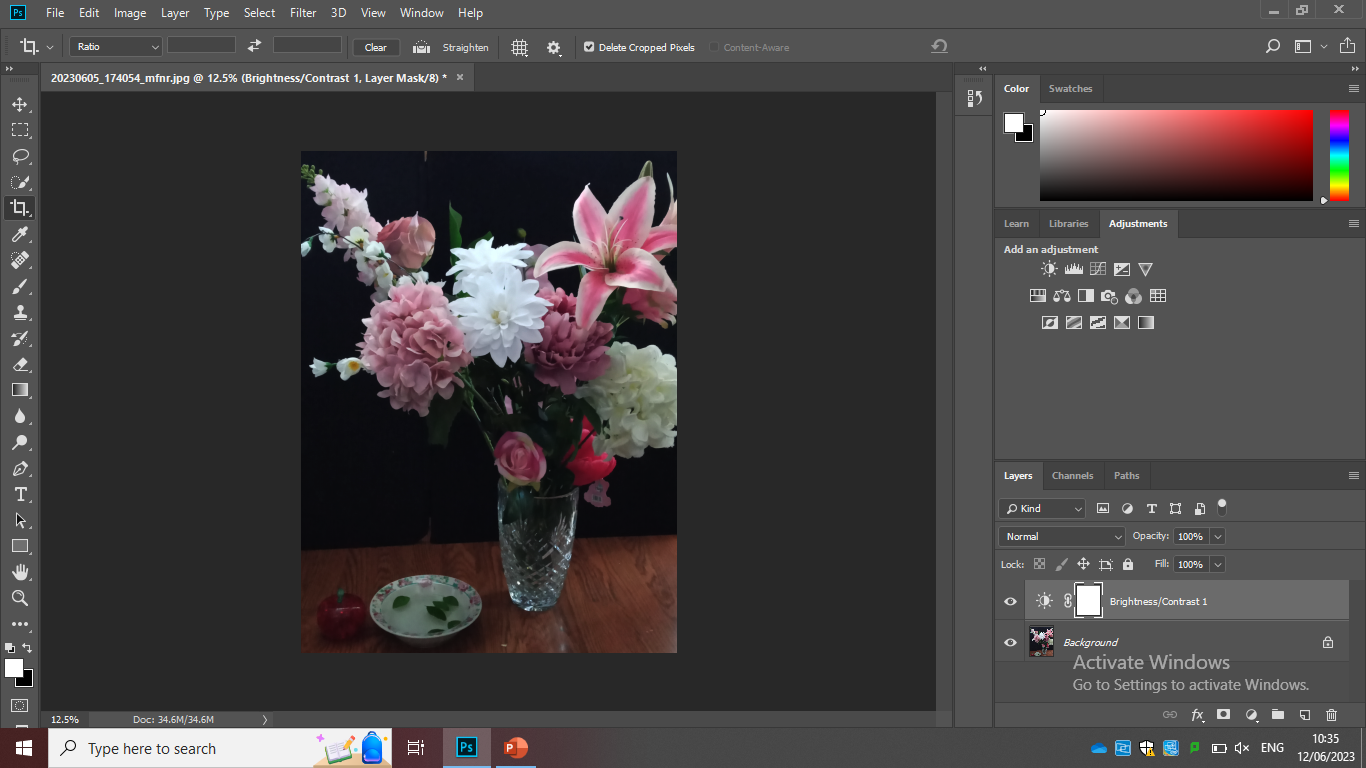 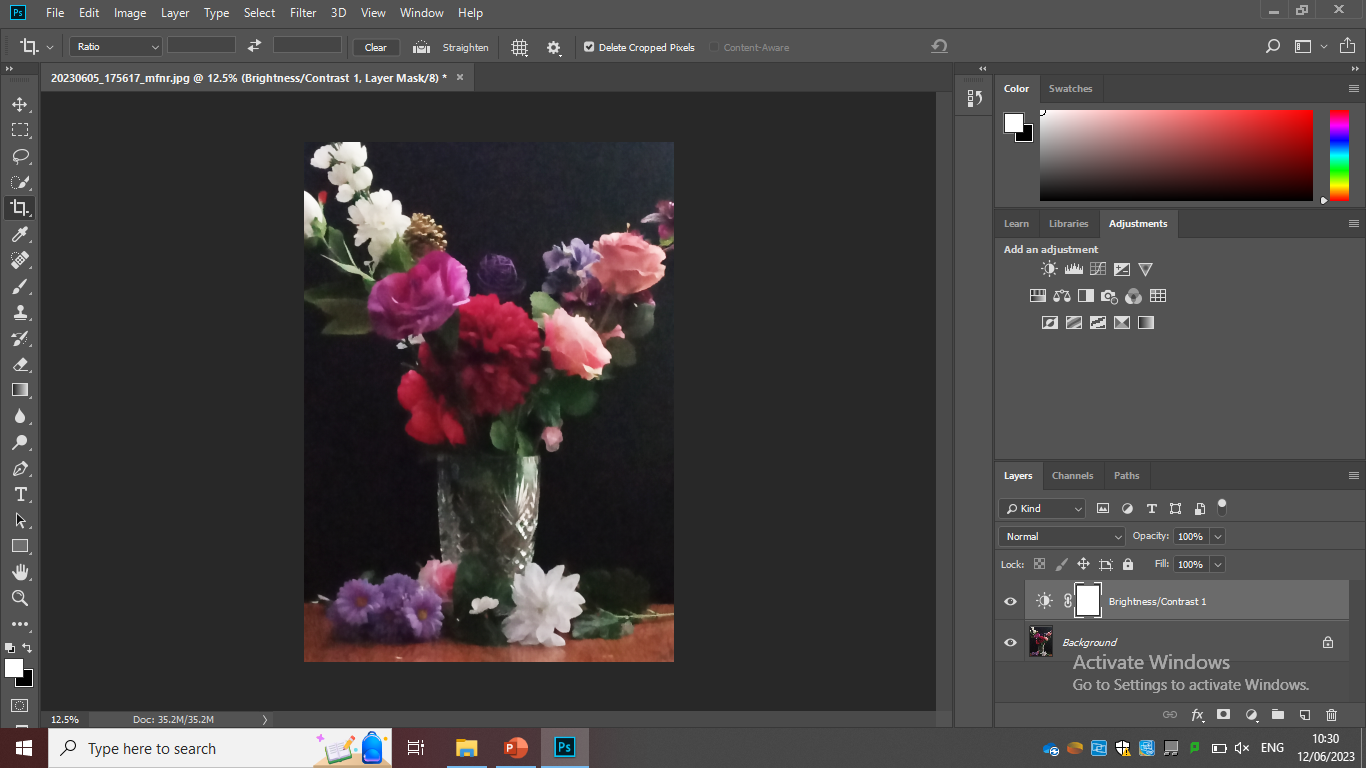